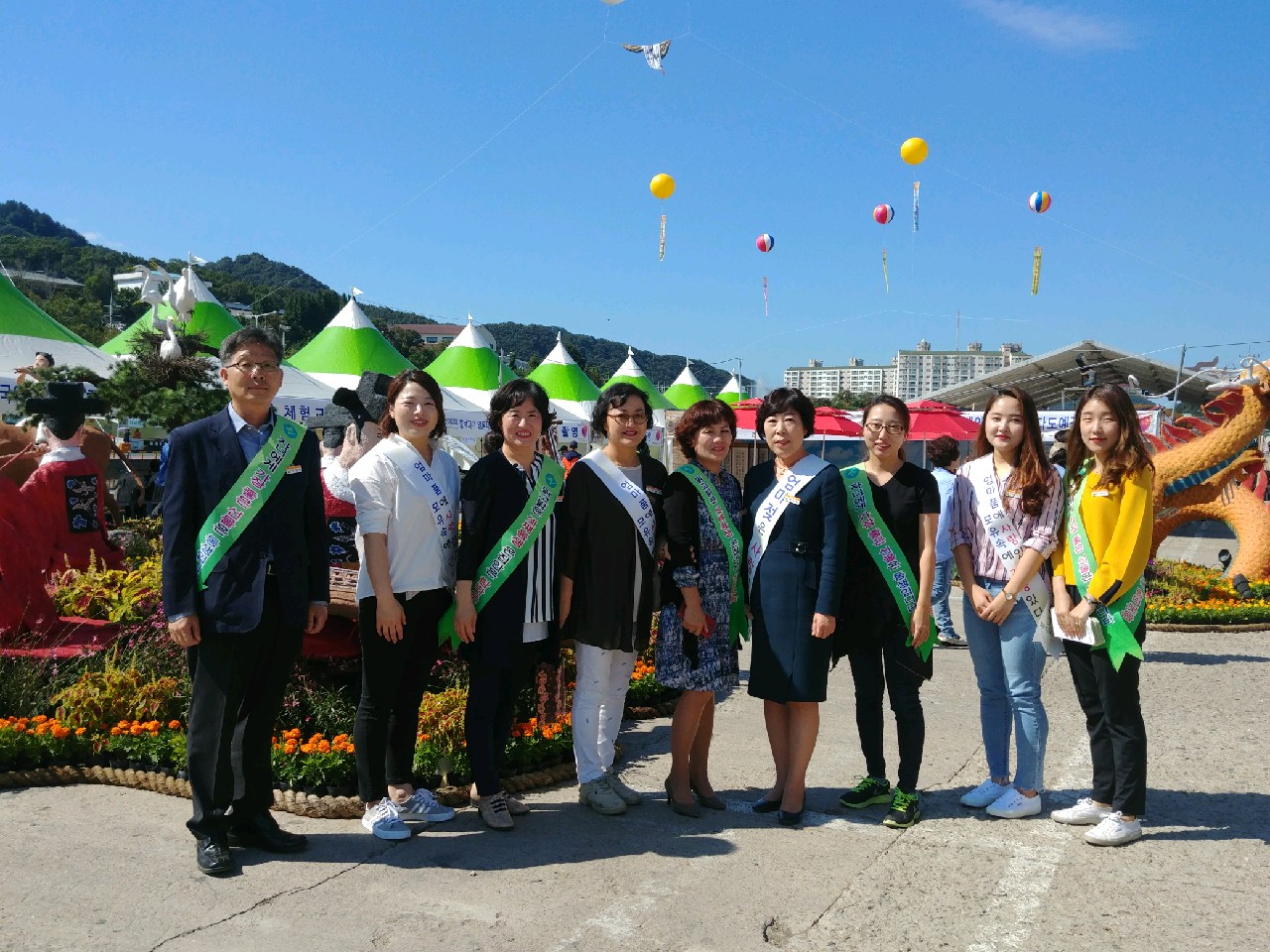 보   건   소
8-1. 건강생활 실천  홍보  캠페인
일     시 : 10. 10.(화) ~ 10. 31.(화)
장     소 : 각 학교 운동장  및  체육관 
대     상 : 14개교(중·고등학교  전교생)
내     용 : 비만예방의  날 홍보(10.11일) ,음식 칼로리 알기
                  금연분위기 확산을 위한 홍보 등
8-2. 임산부의  날  행사 
일      시 : 10. 11.(수)     10:30-14:30
장      소 : 국악체험촌  
대      상 : 임산부 20명 
내      용 : 아가맞이 특강  및  국악공연관람  등
8-3. 사회복지시설  종사자  잠복결핵 감염자 치료
일      시 : 10. 10.(화)  
대      상 : 75명 (검진대상 285명중 IGRA 양성자)  
내      용 : 양성자 내소  개별상담, 
                   치료동의자  예방화학치료  등
8-4. 지방상수도  및  마을상수도  관리자  미생물 검사
일      정 : 10. 10.(화) ~10. 20(금)
검사인원 : 215명(상수도사업소  38명, 급수시설관리자 177명) 
검사항목 : 장티푸스,  파라티푸스,  세균성이질 
내      용: 직장도말  검체 채취로  식중독균  여 ·부 검사
8-5.  찾아가는 금연 클리닉  운영
일     정 : 10.11.(수)~10. 30.(월)  7회 운영
장     소 : 황간· 매곡· 용화 · 용산보건지소
인     원 : 40명
내     용 : CO측정, 금연상담서비스 제공  및 보조제 지급 등
8-6.  2017년  유료  인플루엔자  예방접종
기     간 : 10. 16.(월) ~ 약품소진시까지
대     상 
     - 만 50세~만64세 주민
     - 만   7세~만 49세 주민  중  만성질환자 (고혈압 제외) 
인     원 : 3,500명(접종비: 8,000원 (기초생활수급권자 무료) 
접종기관  : 보건(지)소
8-7.  뇌졸중 장애인 자조모임
일      시 : 10. 24.(화)    11:00
장      소 : 보건소 재활센터 작업실  
대      상 : 15명  
내      용 : 집단활동 프로그램을  통한  환자 상호간 교류
8-8.  찾아가는 치매 예방 교실
기     간 : 10. 25(수)  14:00
장     소 : 하가리 경로당  
대     상 : 15명  
내     용 : 치매선별검사,  치매예방교육,  구강관리 등